Hurricane Ensemble Prediction base on Stochastic Convective Trigger Function
Zhan Zhang, Vijay Tallapragada, Weiguo Wang
and HWRF Team
1
Background and Motivation
Convective Trigger function in Current HWRF Cumulus Parameterization Scheme (SAS: Simplified Arakawa-Schubert)
    PCSL-PLFC <= DP(w)    Convection is triggered, 
    PCSL-PLFC > DP(w)      No sub-grid convection
 PCSL: Parcel pressure at Convection Starting Level, 
 PLFC: Parcel pressure at Level of Free Convection
 DP(w): Convective Trigger function, which is function of large scale  
    vertical velocity w. 
DP(w) ranges from 120hPa -180hPa
 Storm intensity is found very sensitive to the convective trigger function;
 Develop an effective ensemble method to represent vortex scale uncertainty in the operational HWRF model system.
2
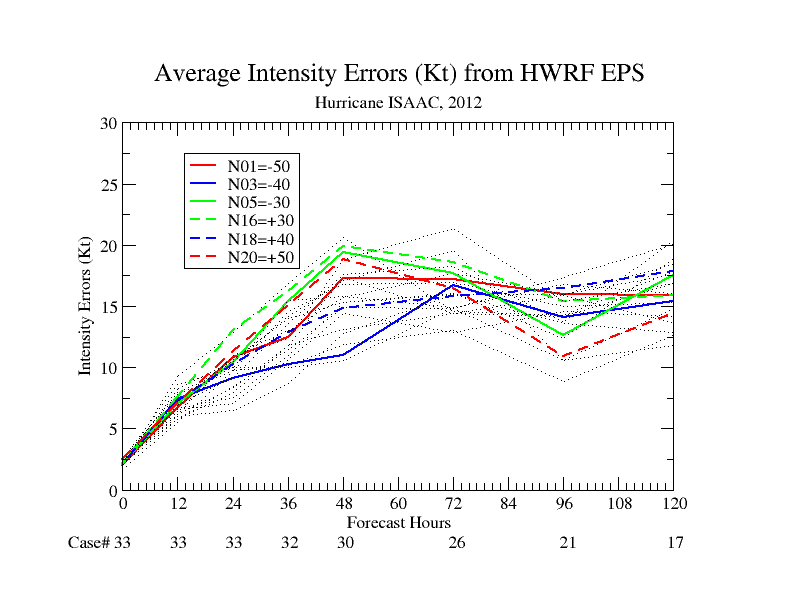 Sensitivity Test
Linear Convective Trigger experiment:
PCSL-PLFc <= DP(w) + Rl(n) 
Rl is linear function of ensemble ID. 
Rl=-50+(n-1)*dp, dp=5; n=1,2, .. 20
 -50, -45, -40, …..    …. 40,45,50
Ensemble Membership
    1   2   3   4…                                        … 19   20
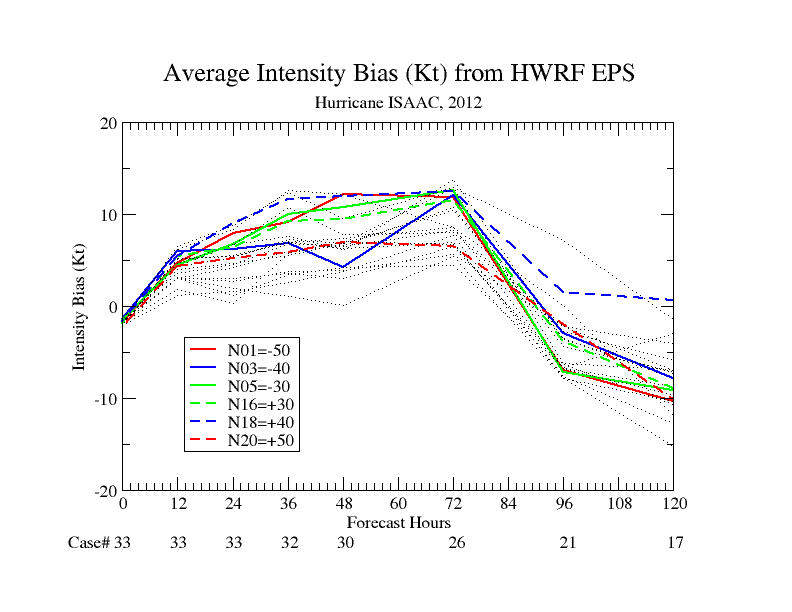 more                                                   Convection
less                                                   Convection
Storm intensity forecasts do not respond linearly to the convective trigger function;
No optimal convective trigger function;
Stochastic trigger function may be a better solution.
3
Methodology
Model Uncertainties: 
Stochastic Convective Trigger
    PCSL-PLFC <= DP(w) + Rr (n)
    Rr is white noise, ranging from -50hPa to +50hPa, n is nth ensemble member, used as random seed. No spatial and temporal correlations

IC/BC Uncertainties: 
20 member GEFS.
4
Experiment Acronym
HW01 – HW20: 
Individual Ensemble Members Generated from Stochastic Convective Trigger + GEFS IC/BC;

HENS/HWMN: 
Consensus of HW01-HW20 ensembles;
 
FY13: 
2013 Operational HWRF, Deterministic version of HWRF; Control run for HW01-HW20, no SCT and GEFS perturbations; 

H212: 
2012 Operational HWRF;

AVNO:
GFS Forecasts;
2012:  all storms during Aug. 1 to Oct. 31; 463 cycles
2011:  09L, 12L, 14L and 16L; 144 cycle
Total: 607 cycles.
5
Track/Intensity Verifications
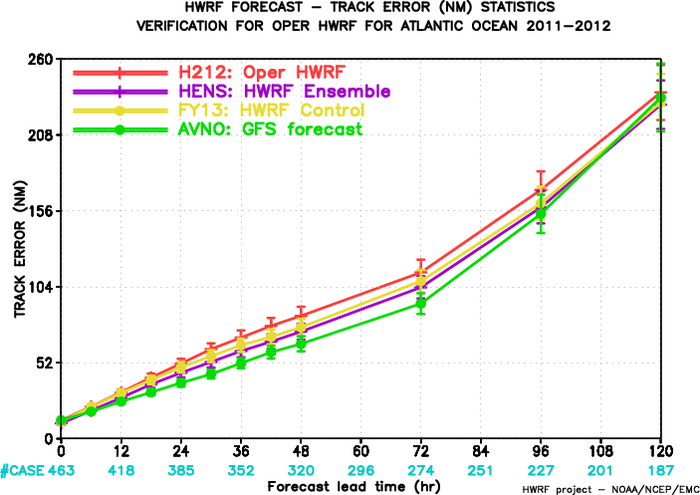 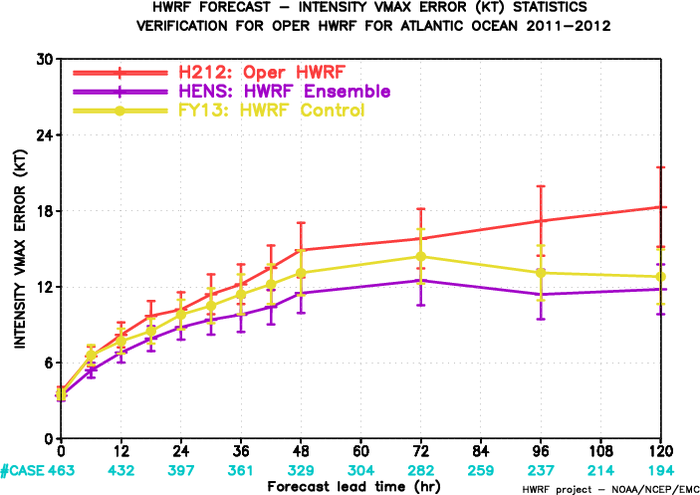 ATL-Track
ATL-Intensity
10      7        7       4                  4                2                1
12     10       14      12                 13                13             8
comparable
~14% improvement
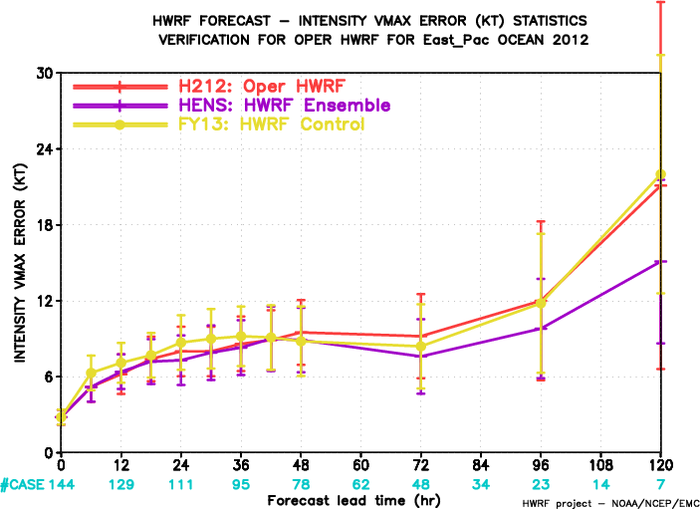 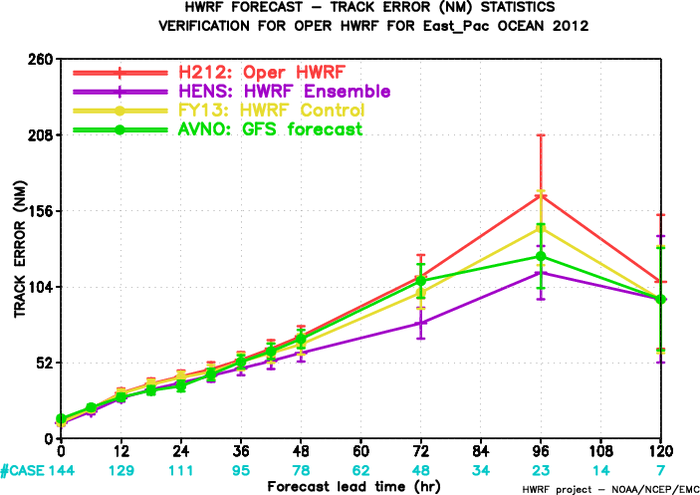 EP-Track
EP-Intensity
9     15        11      1                 10               12               22
11    11     11     11                 20                23             12
~23% improvement at day 4
~22% improvement at day 5
6
Central Pressure Verifications
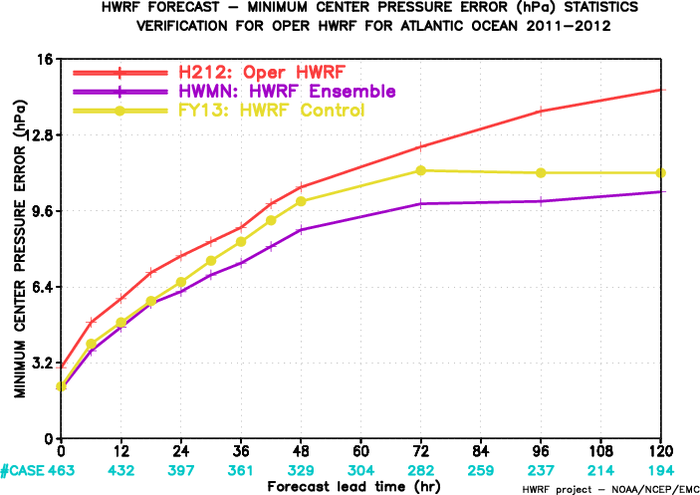 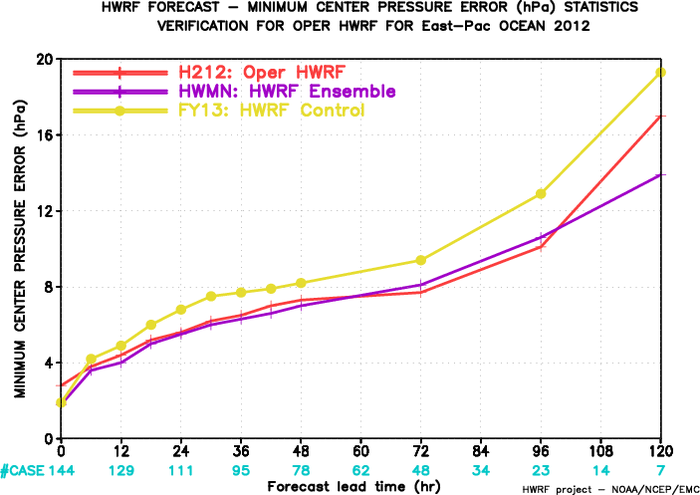 Atlantic
E-Pac
7
Frequency Superior Performance Verifications
(Atlantic Basin)
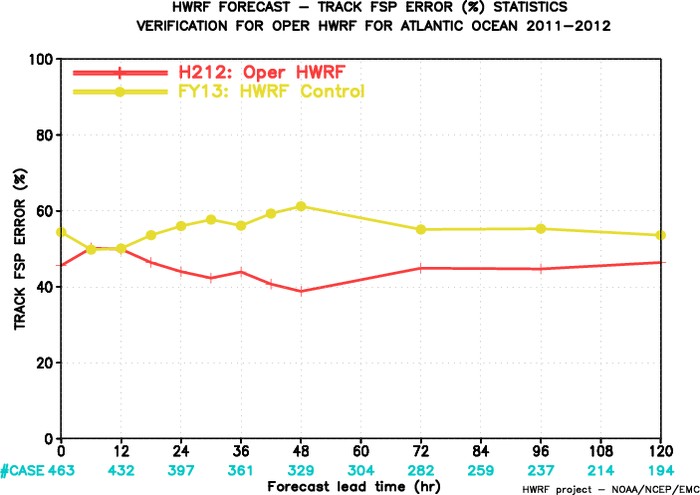 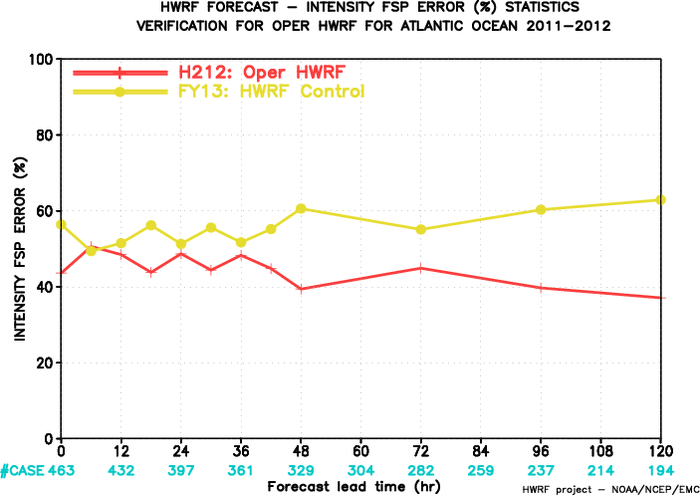 Intensity: FY13 vs. H212
Track:  FY13 vs. H212
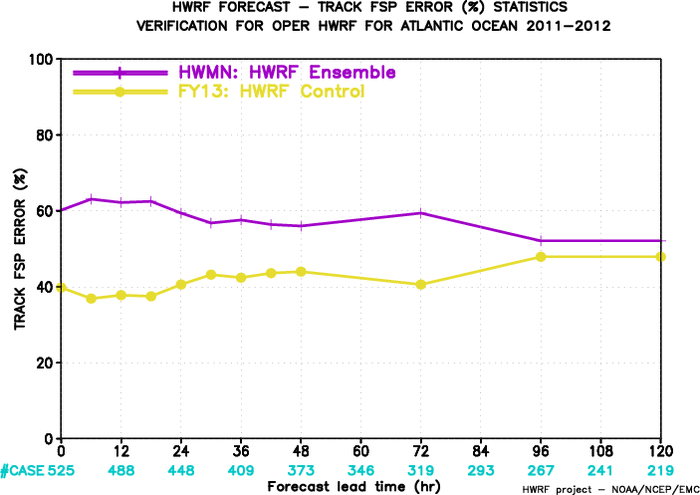 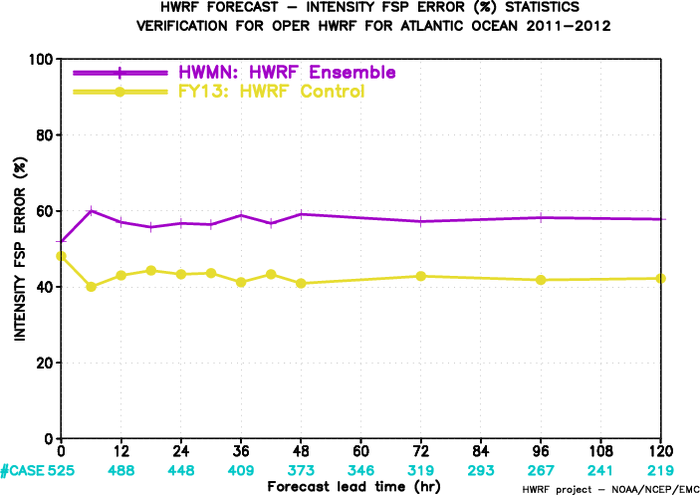 Track: HWMN vs. FY13
Intensity: HWMN vs. FY13
8
Frequency Superior Performance Verifications
(E-Pac Basin)
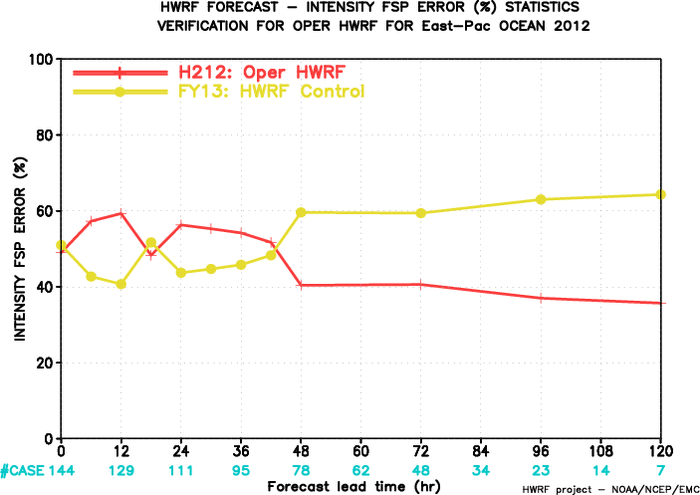 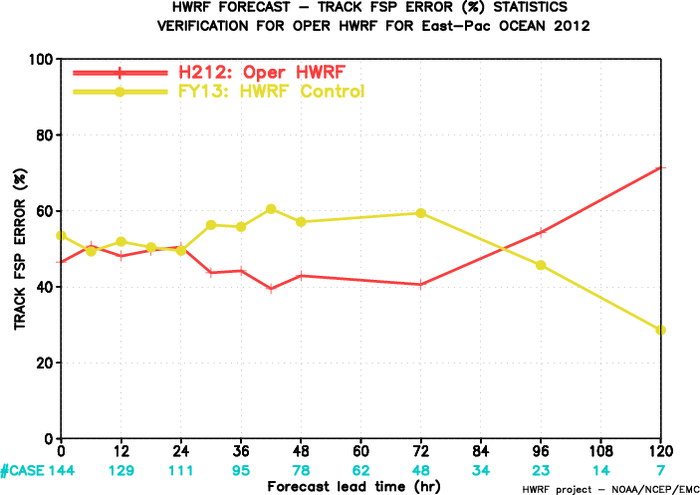 Track:  FY13 vs. H212
Intensity: FY13 vs. H212
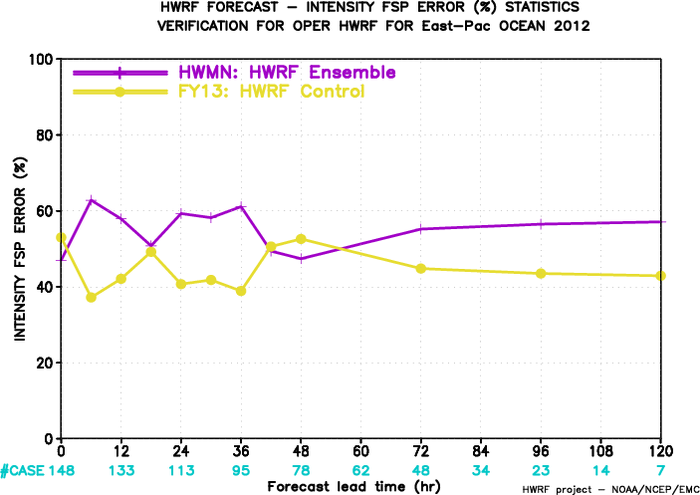 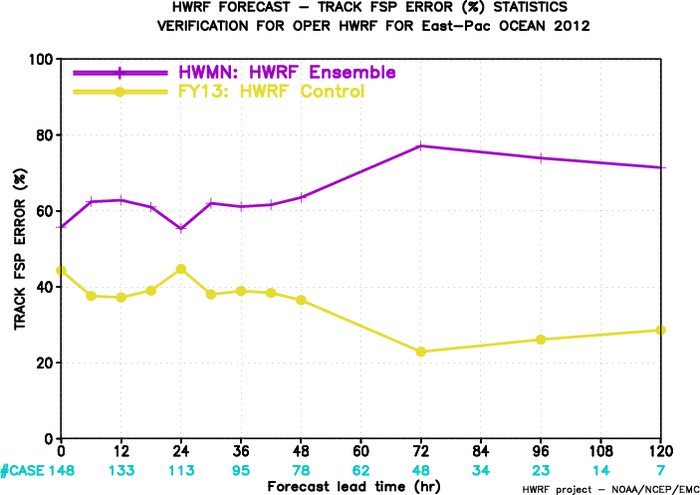 Intensity: HWMN vs. FY13
Track: HWMN vs. FY13
9
Storm Radii Verifications
(Atlantic Basin)
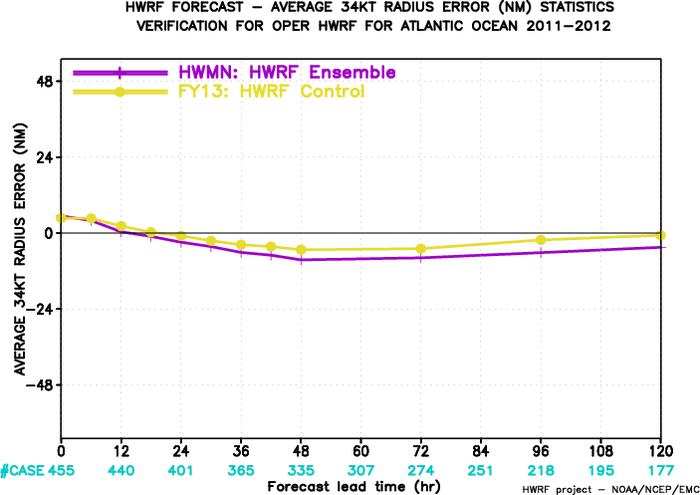 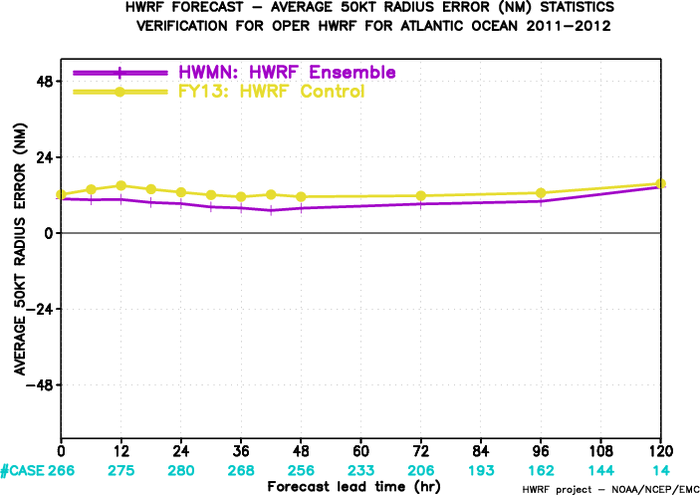 50kt
34kt
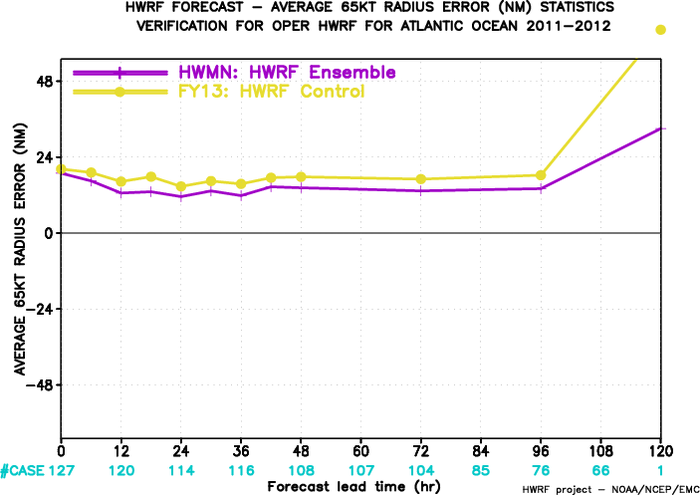 65kt
10
Storm Radii Verifications
(E-Pac Basin)
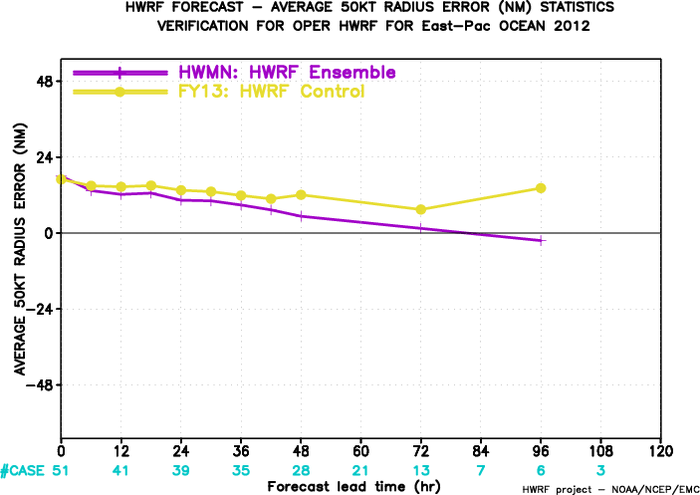 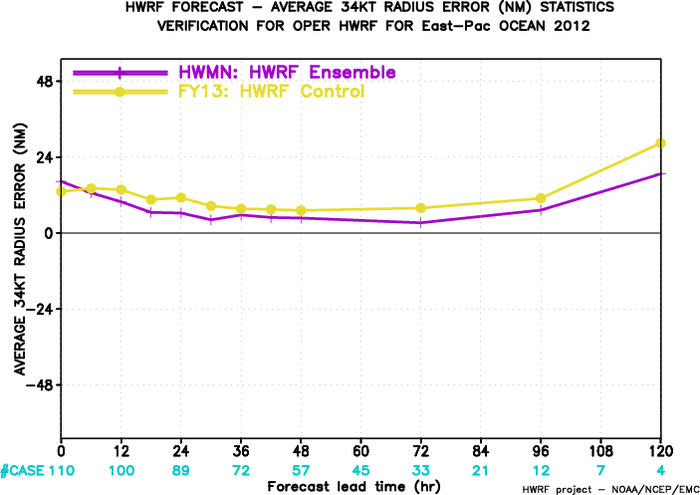 34kt
50kt
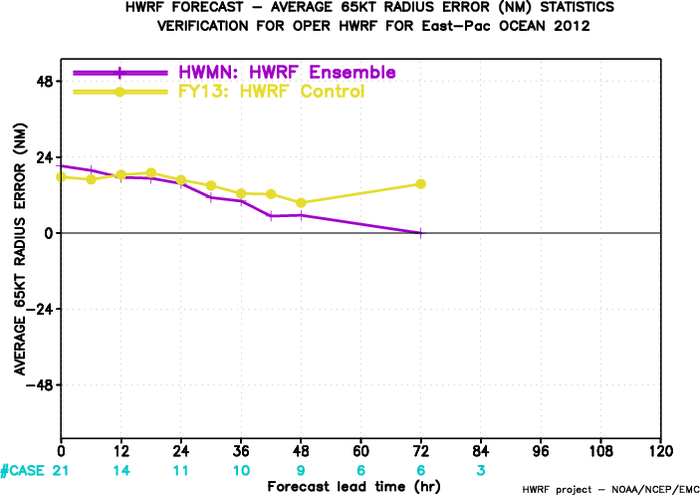 65kt
11
Track Probability Forecasts for Hurricane Sandy
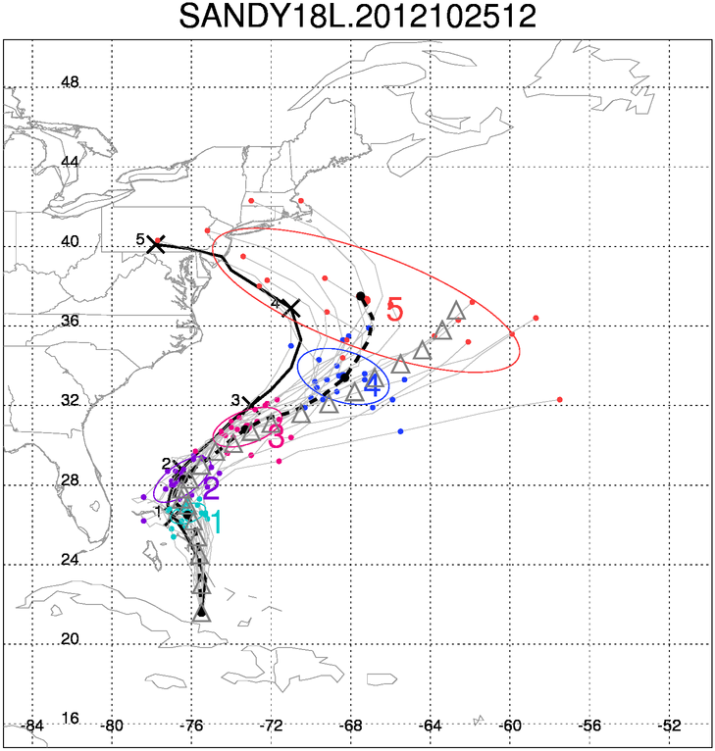 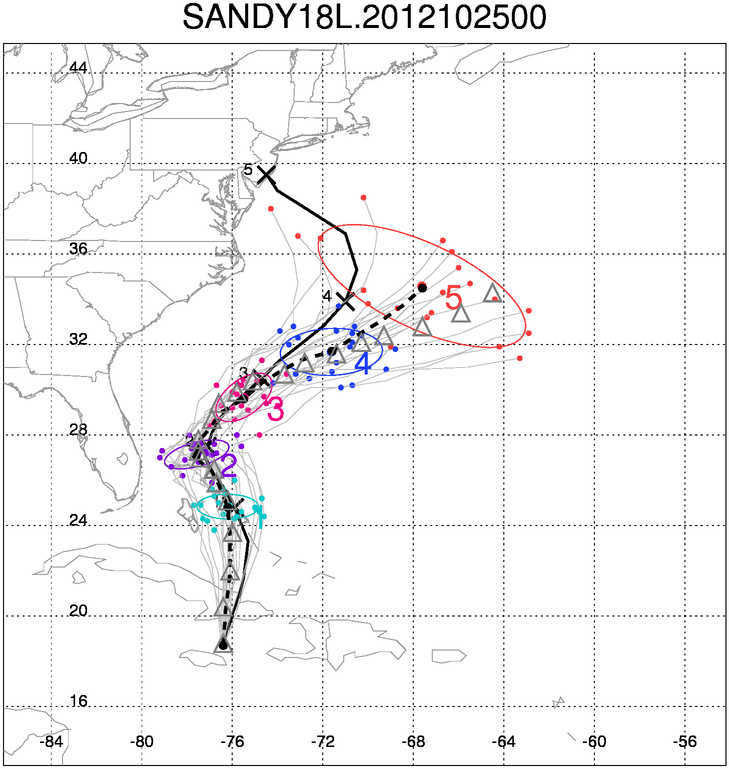 Few members turned west
More members turned west
FY13
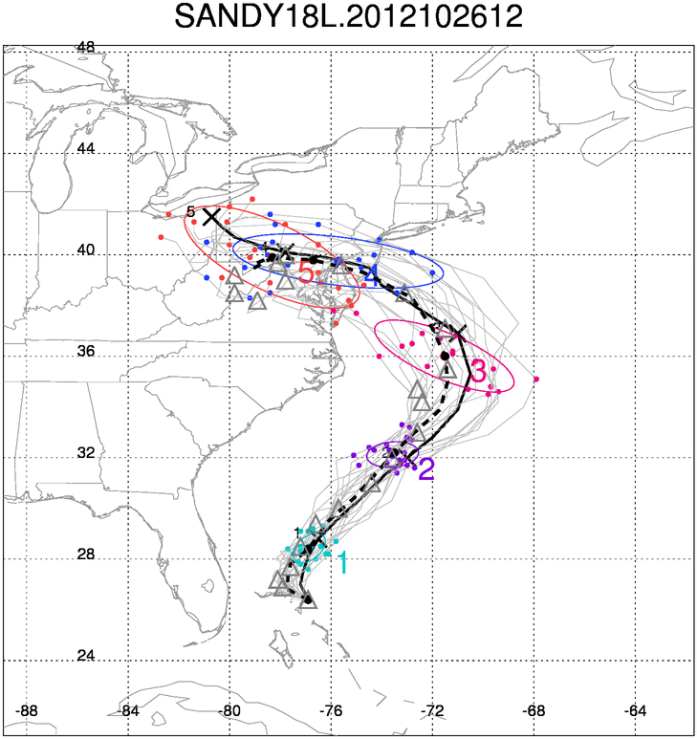 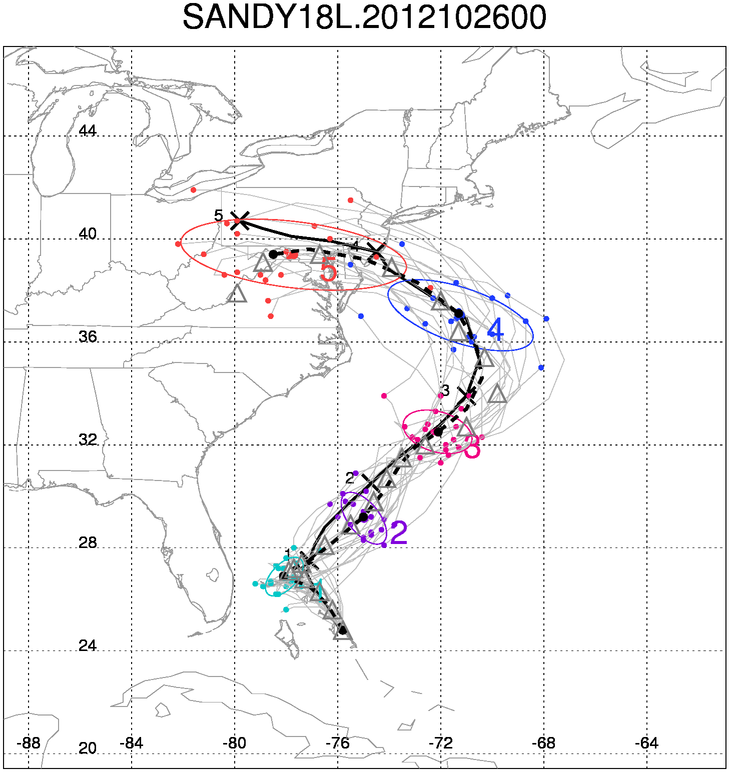 All members turned west
12
Track Probability Forecasts for Hurricane Isaac
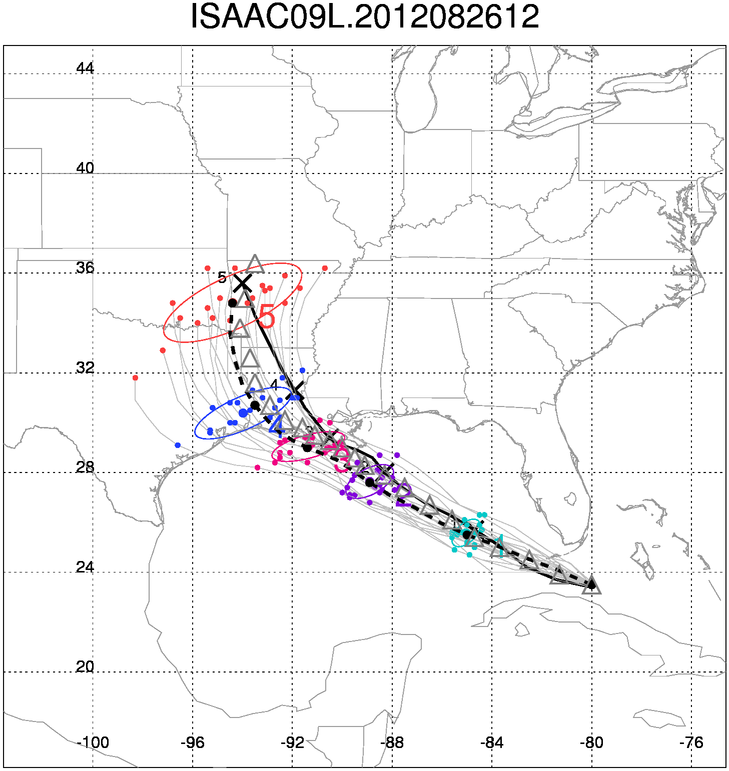 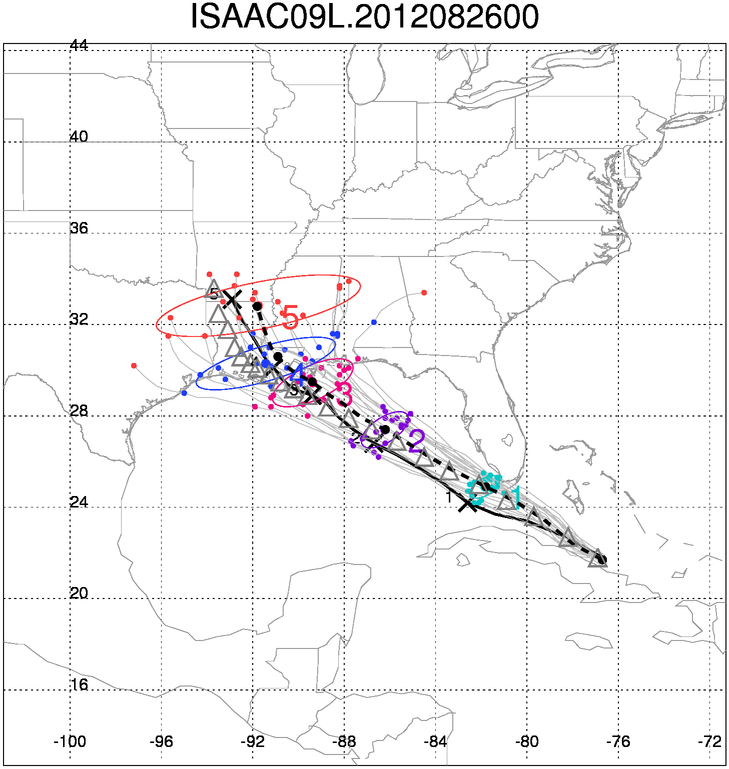 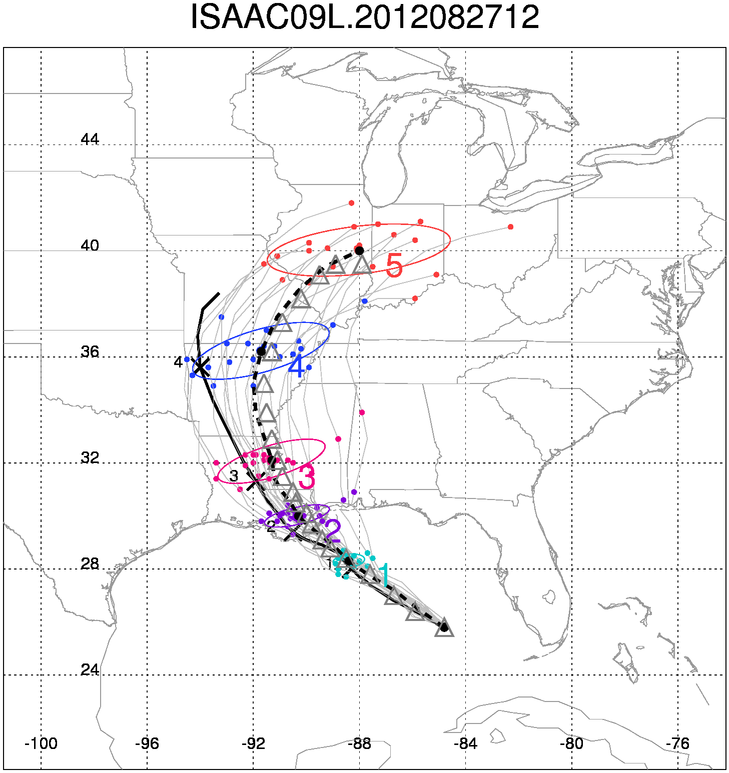 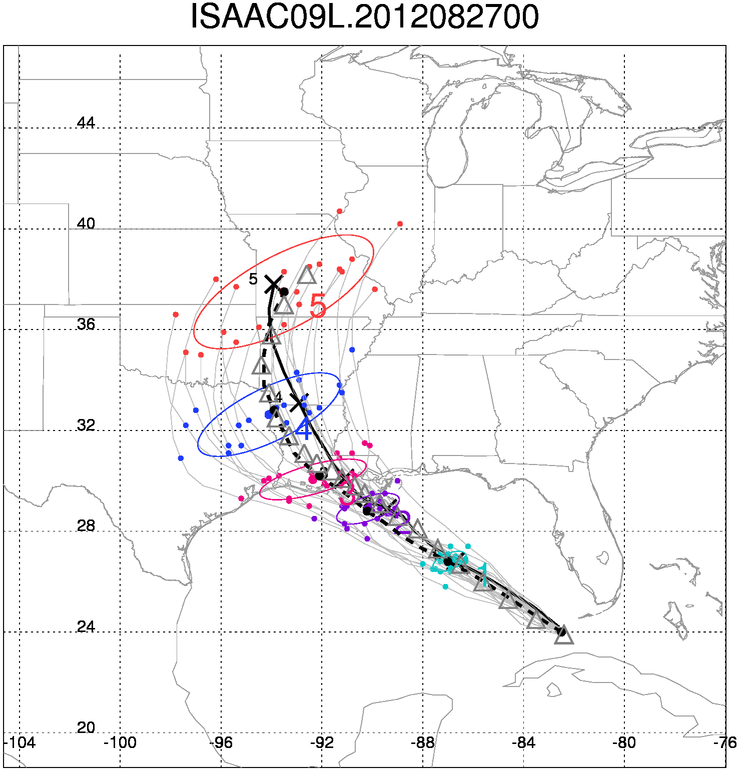 13
Ensemble Intensity Forecasts for Hurricane Sandy
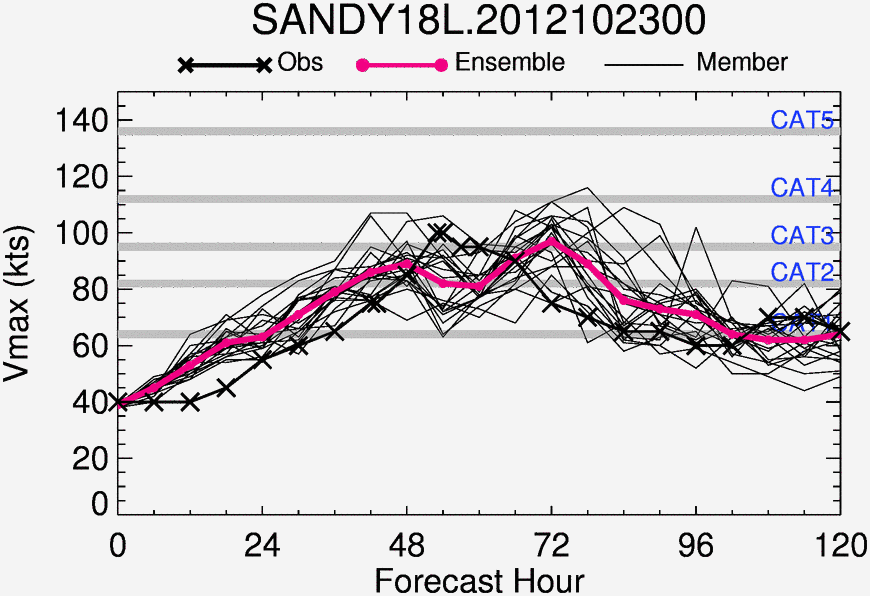 14
Ensemble Intensity Forecasts for Hurricane Issac
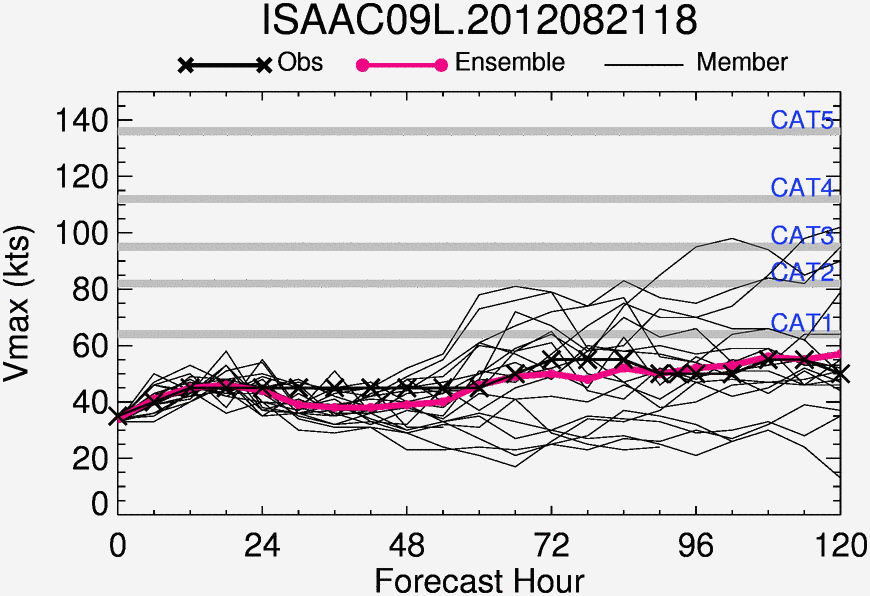 15
Spaghetti Plots Comparison for Track Forecasts Sandy, 2012
HWMN
FY13
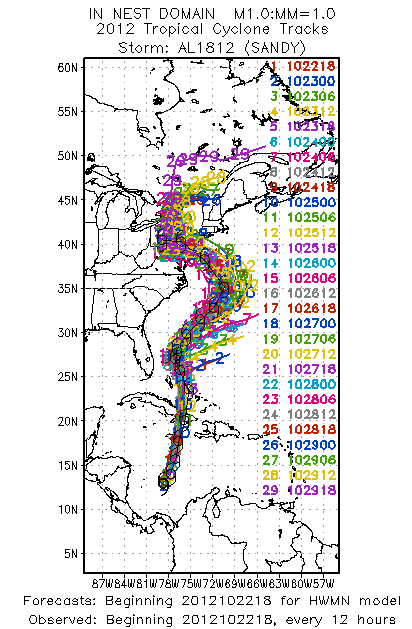 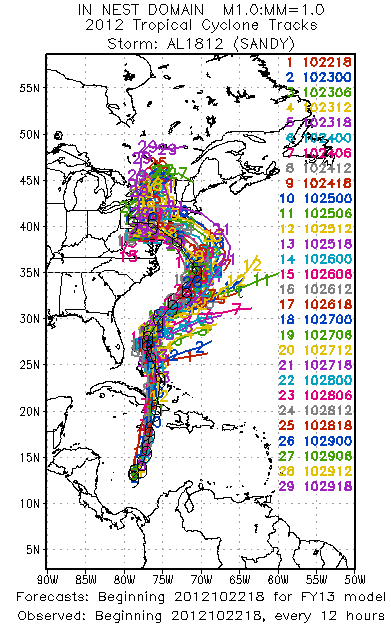 16
Spaghetti Plot Comparison for Intensity Forecasts Sandy, 2012
FY13
HWMN
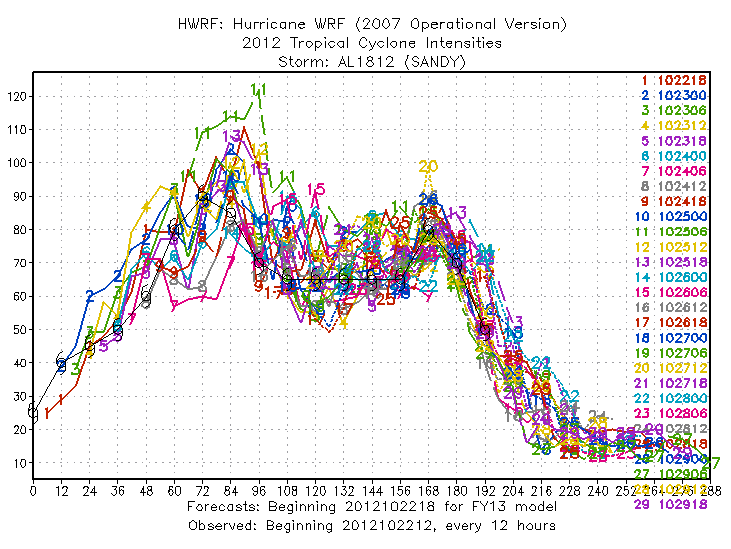 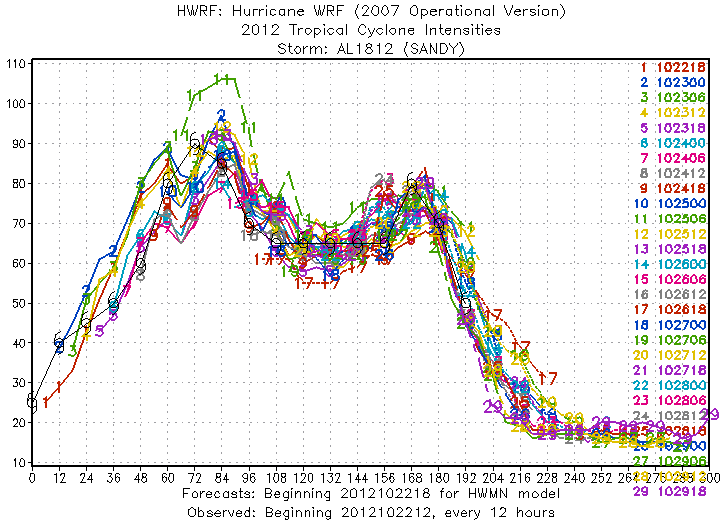 17
Questions to be answered
Whether the large intensity variations are due to the stochastic convective trigger perturbations or the initial small errors grow through the model cycling process?

Why and how the stochastic convective trigger based ensemble  has great impact on storm intensity forecasts?
18
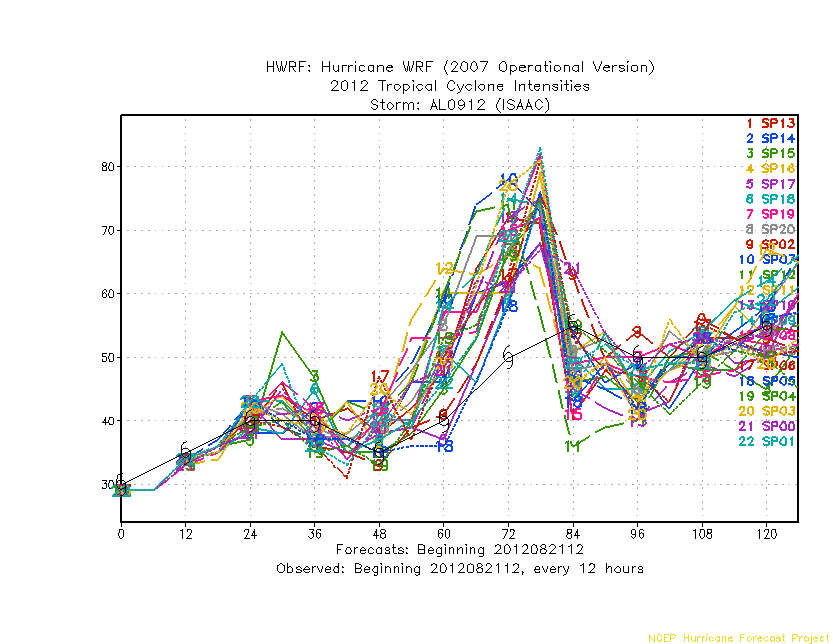 Cold-start Experiment
With GFS

Several cold-start experiments indicate there are large intensity forecast spread even without model cycling.
~20kt diff
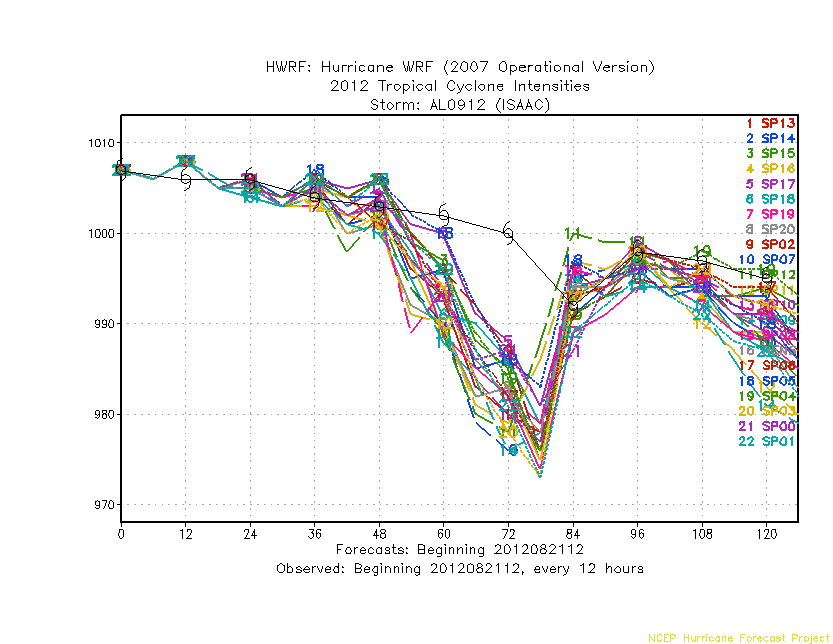 ~15hPa diff
19
10m Wind Speed forecast at 24h from Individual Ensemble Members (Isaac, 2012)
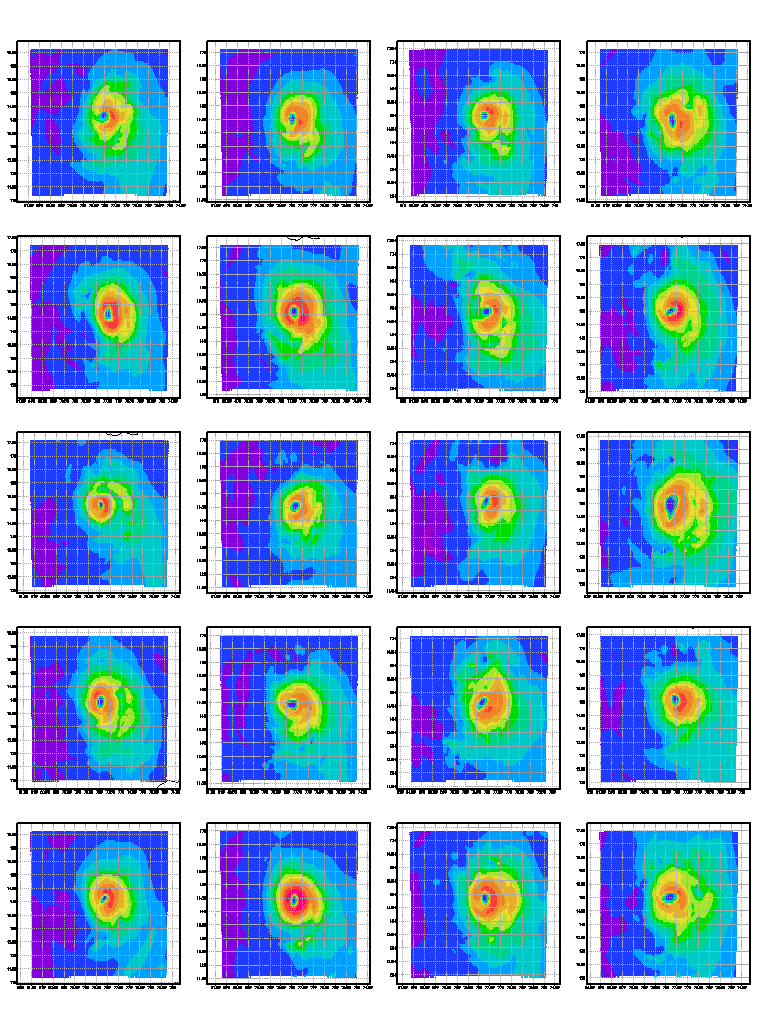 Vortex scale variable,
Random feature
 
The maximum wind speed or intensity is the value at one single grid-point; It heavily depends on when and where the convection is happening.
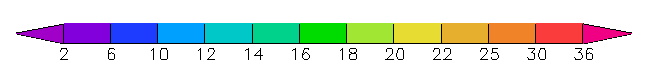 20
10m Wind Speed forecast at 48h from Individual Ensemble Members (Isaac, 2012)
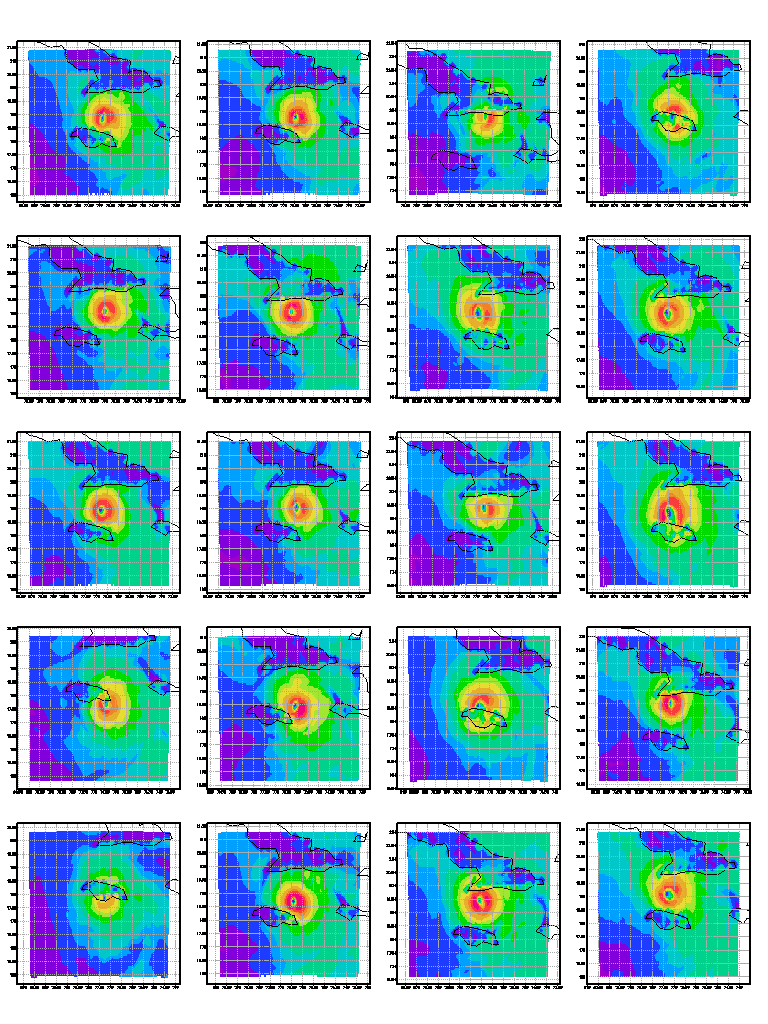 Land interaction

Different predicted tracks for individual ensemble members due to land interaction, causing  intensity variations.
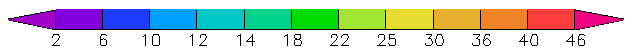 21
Conclusion and Future Work

The intensity forecast skills are significantly improved for both AL and EP basins due to reduction of the vortex scale uncertainties in HWRF SAS convection scheme;
The method has positive impact on EP track forecasts, and neutral (slightly positive) impact on AL track forecast skills; 
Large variation of storm intensity is caused by vortex scale uncertainty in the SAS scheme; Can be reduced by introducing SCT function;
The ensemble forecast skill will be further improved if the deterministic model is improved;
Future work: Develop an ensemble ranking system that identifies the optimal ensemble member based on their predicted storm centers, intensities, and storm structures.
22